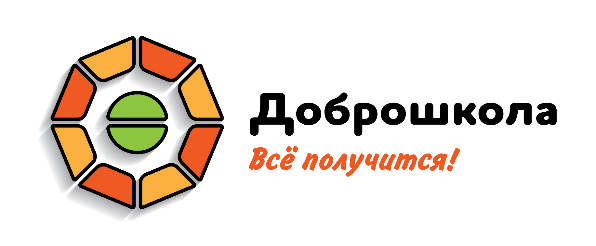 Название образовательной организации
Название субъекта РФ, на территории которогообразовательная организация функционирует
Фотография фасада здания
образовательной организации
Категория  (категории) обучающихся с ОВЗ (название)
Название номинации конкурса
ссылка на сайт образовательной организации
[Speaker Notes: Обложка]
Обновление инфраструктуры образовательной организации 
(название оснащенного помещения)
Фотографии оснащенного и изображенного на дизайн-проекте помещения  (при необходимости несколько слайдов)
Дизайн-проект оснащенного помещения
Название номинации конкурса
Фотографии помещения конкурсанта (при необходимости несколько слайдов)
Дизайн-проект помещения конкурсанта